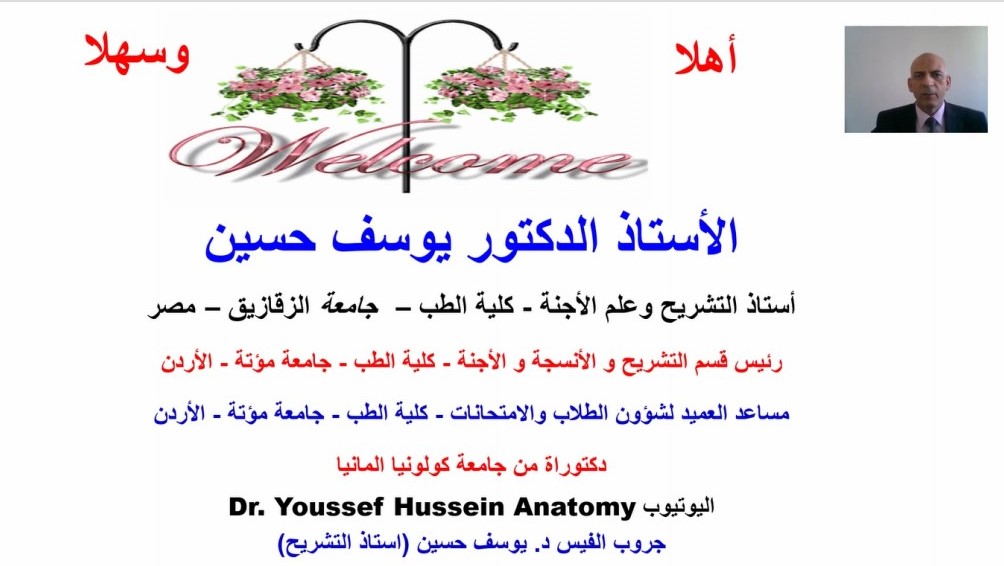 Gametogenesis
v
- Formation of the mature gametes (sperm or ova) from the primordial germ cells
Aim of Gametogenesis
Production of mature male gamete (Sperm) and female gametes (ovum) with the following changes:

1- Nucleus: reduction of diploid number (46 chromosomes)  into haploid number (23 chromosomes).
2-Cytoplasm: increase in size in ova and markedly reduced in sperms.
Where sperm or ovum are formed?It is formed inside the gonads (testis or ovary)
Fundus of
 Uterus
Source of primordial Germ cells
- Primitive germ cells appear in the wall of the endodermal layer of yolk sac (forming the gut tube) at the 2nd week after fertilization.
- At the end of the 5th week, they migrate to reach developing gonads
Primordial germ cells
They appear in the wall of endodermal layer of the yolk sac (forming the gut) at the 2nd week after fertilization
They migrate (at the end of the 5th week) by amoeboid movement toward the hind gut epithelium and then through dorsal mesentery to the primitive gonads
Then, they invade the genital ridges of the primitive gonads in the 6th week of development 
They reach the primitive gonads by:
a- Primitive gonads give a chemostatic attractant for the germ cells
b- Tissue rearrangement that occur in the early embryos
In males: Primitive germ cells will be present in seminiferous 
tubules of testis and named spermatogonia.
Cortex of ovary

In females: primitive germ cells will be present 
in cortex of ovary and named oogonia.